花蓮縣光復鄉大進國民小學106年度教師防災計畫會議
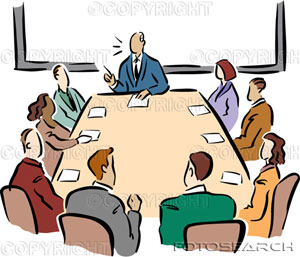 時間：106年2月15日14時00分
地點：大進國小教師研習室
106年度防災校園建置執行項目
一、共同執行項目
    1.1 教職人員參與計畫之問卷調查(前測與後測)
    1.2 參加防災校園建置工作坊
    1.3 成果報告書
    1.4 填報量化評估表

二、建置防災校園
    2.1 組成防災校園推動小組及運作
        (a) 舉辦公民(師生、家長)防災計畫會議
        (b) 納入社區協力組織及召開會議
    2.2 進行校園環境調查及在地化災害潛勢檢核
    2.3 製作防災地圖
    2.4 編修校園災害防救計畫書
    2.5 整備防災器具
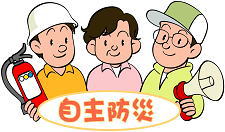 106年度防災校園建置執行項目
三、防災教育課程及宣導活動
    3.1 開發在地化教案
    3.2 課程教學
    3.3 辦理宣導活動(學務)
    3.4 推廣家庭防災卡及1991報平安留言(學務)

四、辦理防災演練
    編擬腳本並辦理演練(含預演) (學務)

五、其他創新構想與執行方法
    1.運用無線傳輸氣象監測設備，結合自然科技教學領域強化氣候觀測教學活動，         增進學生氣候觀測與氣象察覺能力。    2.防災教育月-每年9月為防災教育月，配合進行相關語文學藝競賽及資訊活動。    3.配合親職教育、運動會等學校活動，辦理防災教育認知、情意、技能等教學      活動，並加強宣導，以強化親師生防災意識與逃生避難技能。
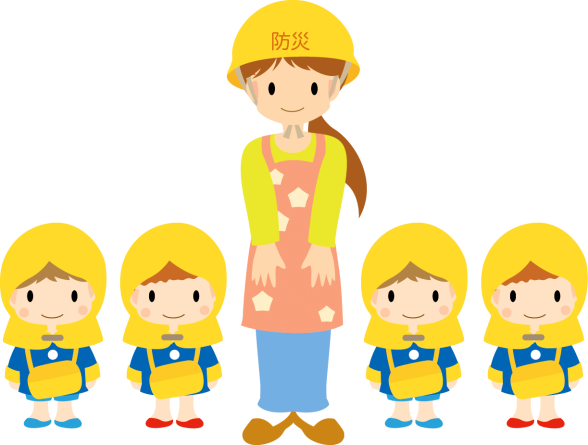 大進國小105學年度下學期期初校務會議總務處工作報告
一、學校門禁管制事項：
學校川堂大門口及側門開啟時間：
上課日06:00~08:30，下午17:00~19:00
(週三下午12:30~19:00，寒暑假06:00~19:00)
例假日及國定假日不開啟，上課期如須洽公或會面，請至南側側門按鈴進入校園。

二、本學期採購修繕工程(預定)
1.飲水機更新工程
2.電話設備增設工程
3.後側圍牆欄竿更新工程
4.擴音系統更新工程
5.籃球場地面塗布及畫線工程
大進國小105學年度下學期期初校務會議資訊組工作報告
一、加強資通安全事項：
    1.請勿安裝或使用來路不明的軟體或網頁，以防止網路      勒索及跳板攻擊。
    2.請勿洩露機關機密文件及學生個人資料。
    3.個人電腦應裝設防毒軟體，並加設密碼，個人辦公桌面      應避免存放機敏性文件，結束工作時，應將其所經辦或      使用具有機密或敏感特性的資料（如公文、學籍資料等）      妥善存放。
二、推廣文書自由軟體應用(LibreOffice)
行政院要求學校對外文件電子檔應逐年增加自由軟體檔案格式比例，目前最常用的文書處理自由軟體是Openoffice(已改為libreoffice，最新版v5.2)，常用格式：.pdf(文件檔，不可更改。),.odt(文件檔),.ods(試算表)…，請各位老師嚐試使用，軟體可從網路或學校網站下載。